Friday November 16, 2018: MAFS Agenda
ADVISING SURVEY -- Mike
LAUNCH OF PR & MARKETING HELPDESK  -- Staci
UNIVERSITY FACULTY SENATOR’S
COMMITTEE REPORTS 
IT
Faculty Affairs
Academic Festival Committee 
CAMPUS ACTIVITY REMINDERS:
November 28th Advice & a Slice:     		        STEM Edition -- Kim
Holiday Party -- Linghao
OPEN
ADJOURNMENT 
Next MAFS Meeting: Wed. 12/5/18
https://sites.psu.edu/montaltoadvising/
PSMA Advising Feedback Form
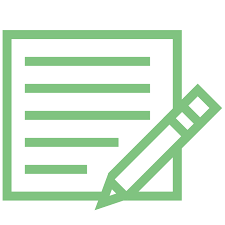 The adviser was easily accessible.

I met with this adviser this many times this semester: 
       NEVER.  1 TIME.  2 TIMES. 3 TIMES.  4 TIMES.  5 OR MORE TIMES

I received accurate information about my academics and about Penn State policies from this adviser.

If this adviser is unsure of an answer to one of my questions, he/she will get back to me with the correct answer, or refer me to another office for help.

This adviser shows concern for my academic success.

I feel comfortable and at ease with this adviser.

Overall, I am satisfied with this adviser.


Please include comments and feedback about your advising experience this semester. We'd love to know what might have improved your academic advising experience.
b 14th Annual Academic Festival a
When:	                                                          (week 13)
Timing:
Proposals:

Keep in mind:
The AF is like a Science Fair, but for all disciplines:
Research Posters, Informational Exhibits, Art Show,
Oral Presentations and Performances
Please encourage your students to participate!
Fall projects?  Add to Spring syllabi?
We have $1,000 for prizes; looking for more…
We will eventually need many volunteer judges
Consider inviting local contacts to attend and/or judge
Questions?  Contact Kim Herrmann &/or Patty Gochenauer
Stay tuned for more information!
Friday, April 12th
noonish to 4ish
Now – Fri., March 15th
(Friday after Spring Break)
4 Panelists: Past PSMA students! (2012-2014)
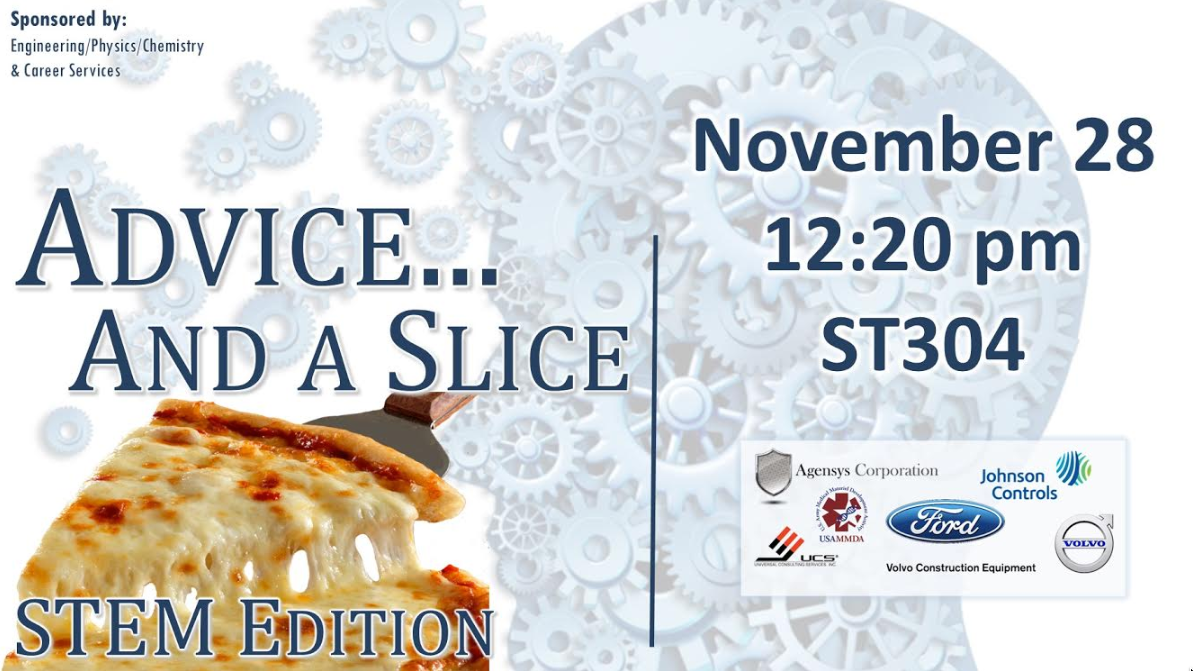 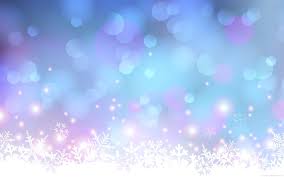 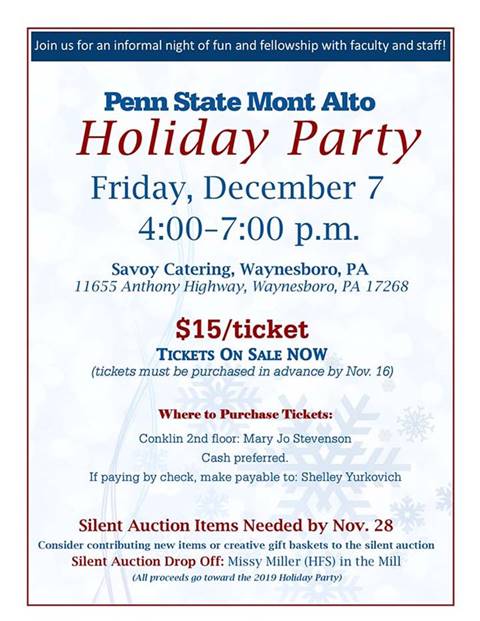 Friday November 16, 2018: MAFS Agenda
ADVISING SURVEY -- Mike
LAUNCH OF PR & MARKETING HELPDESK  -- Staci
UNIVERSITY FACULTY SENATOR’S
COMMITTEE REPORTS 
IT
Faculty Affairs
Academic Festival Committee 
CAMPUS ACTIVITY REMINDERS:
November 28th Advice & a Slice:     		        STEM Edition -- Kim
Holiday Party -- Linghao
OPEN
ADJOURNMENT 
Next MAFS Meeting: Wed. 12/5/18